Conhecendo o poder e unção de Deus através da oração
Pr. Paul David Cull

Ministério Avivamento Já
www.avivamentoja.com
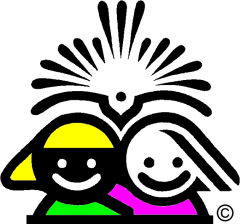 Ministrando na unção para crianças e juniores
A unção de Deus é a manifestação do Seu poder e da Sua presença.
Sabemos que Ele está onipresente, porém há momentos e lugares quando Ele manifesta Sua presença de formas extraordinárias:Certo dia ele estava ensinando, e achavam-se ali assentados fariseus e doutores da lei, vindos de todas as aldeias da Galiléia, da Judéia e de Jerusalém. E o poder do Senhor estava com ele para curar. - Lucas 5:17
O poder do Senhor estava presente (as palavras “com ele” não estão no Grego) para curar os enfermos.
A unção estava presente de uma forma perceptível, que Lucas poderia observar.
Nós podemos ter a manifestaçãoda unção
Eu rogarei ao Pai, e ele vos dará outro Consolador, para que esteja convosco para sempre,  o Espírito da verdade, que o mundo não pode receber, porque não o vê nem o conhece. Mas vós o conheceis, pois habita convosco, e estará em vós.- João 14:16 e 17
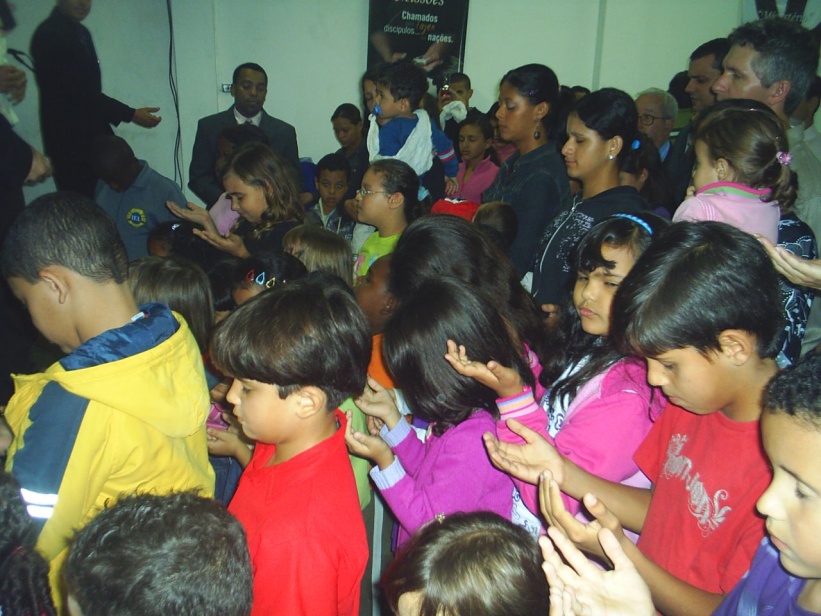 O Consolador, o Espírito Santo, está sempre conosco. 
Nós podemos sempre buscar o Seu agir na vida das crianças e juniores.
Reconhecendo o mover do Espírito Santo
Jesus respondeu-lhes: Em verdade, em verdade vos digo que o Filho por si mesmo não pode fazer coisa alguma; ele só pode fazer o que vê o Pai fazendo, porque tudo o que o Pai faz, o Filho o faz igualmente.  Porque o Pai ama o Filho, e lhe mostra tudo o que faz. E lhe mostrará maiores obras do que estas, para que vos maravilheis. - João 5:19-20
Para poder ver a unção e o poder de Deus se manifestar, precisamos enxergar o que o Pai está fazendo, precisamos ouvir a voz de Deus, precisamos perceber onde o Espírito está agindo.
Algumas formas que nós podemos ver o Pai agindo:
Uma impressão ou forte pensamento sobre uma direção para ministração
Uma visão (aberta ou fechada) ou sonho
Uma palavra de conhecimento sobre uma enfermidade que Ele quer curar
Vendo o Espírito Santo tocar uma pessoa: brilho, tremedeira, balançando, chorando, etc.
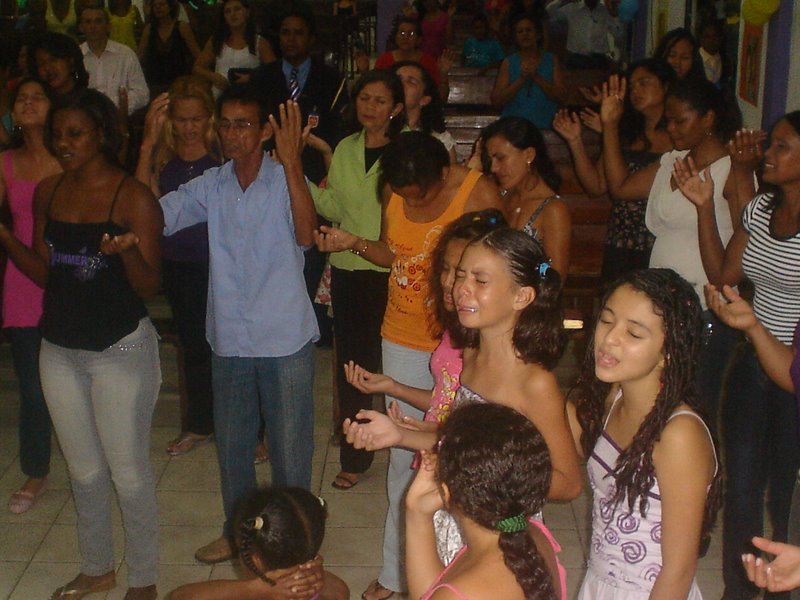 Reconhecendo a Unção
A unção irá se manifestar mais e mais na medida em que cooperamos com o Espírito Santo e abençoamos o que o Pai está fazendo.
A obediência honra a Deus e Ele honra a obediência!
Aprendemos a discernir o mover do Espírito enquanto nós ministramos. Precisamos nos arriscar para aprender como fluir com Ele. 
Por isso é importante aprender com líderes que são experientes no mover do Espírito Santo, que nos ajudarão a discernir a Sua direção:
Mas o alimento sólido é para os adultos, para aqueles que, pela prática, têm as faculdades exercitadas para discernir tanto o bem como o mal. - Hebreus 5:14
A Palavra de Deus como alicerce
Tudo que o Espírito Santo faz sempre será de acordo com a Palavra de Deus, a Bíblia.
Precisamos utilizar a Palavra para discernir o que é de Deus, o que é do ser humano e o que pode ser do inimigo.
Não extingais o Espírito;  não desprezeis as profecias.  Examinai tudo. Retende o bem.  - 1 Tessalonicenses 5:19-21
Pois a palavra de Deus é viva e eficaz, e mais cortante do que qualquer espada de dois gumes, e penetra até ao ponto de dividir alma e espírito, juntas e medulas, e é apta para discernir os pensamentos e intenções do coração.  - Hebreus 4:12
Entrando em Batalha
O Senhor Jesus disse que nós temos autoridade sobre todas as forças do inimigo:
Tendo convocado os doze discípulos, Jesus deu-lhes poder e autoridade sobre todos os demônios, e para curarem enfermidades.  - Lucas 9:1
Eu vos dei autoridade para pisar serpentes e escorpiões, e toda a força do inimigo, e nada vos fará dano algum. - Lucas 10:19
O poder do nome do Senhor Jesus é suficiente para derrotar o inimigo:
E estes sinais hão de seguir os que crerem: Em meu nome expulsarão demônios; falarão novas línguas; - Marcos 16:17
Não precisamos saber sobre o inimigo para poder vencê-lo
A vossa obediência é conhecida de todos, por isso alegro-me em vós; mas quero que sejais sábios para o bem, mas simples para o mal. E o Deus da paz esmagará em breve a Satanás debaixo dos vossos pés. A graça de Nosso Senhor Jesus seja convosco. Amém.  - Romanos 16:19-20
A palavra “simples” (no Grego akeraios) significa inocente, “sem mistura”.
Precisamos ser inocentes sobre o mal para que Deus possa “esmagar Satanás debaixo de nossos pés”.
Manifestações Demoníacas
Devemos seguir o exemplo do Senhor Jesus e não permitir que os demônios se manifestem:
Estava na sinagoga um homem possesso de espírito imundo, o qual exclamou:  Ah! que temos contigo, Jesus de Nazaré? Vieste destruir-nos? Bem sei quem és: o Santo de Deus. Repreendeu-o Jesus, dizendo: Cala-te, e sai dele. Então o espírito imundo, convulsionando-o, e clamando em alta voz, saiu dele. - Marcos 1:23-26
Vendo Jesus que a multidão concorria, repreendeu o espírito imundo, dizendo-lhe: Espírito mudo e surdo, eu te ordeno: Sai dele, e nunca mais entres nele. - Marcos 9:25
Abrindo e Fechando com Oração
Eu acostumo a começar as reuniões cobrindo todas com o sangue do Senhor Jesus, proibindo o inimigo de interferir, e chamando a presença do Espírito Santo. 
No final da ministração, eu proíbo o inimigo de confundir, destorcer ou roubar aquilo que Deus tem feito, ou de contra-atacar nossas vidas, bens, famílias ou igrejas.
Ficando cheio do Espírito Santo
Para ficar cheio do Espírito Santo nós podermos praticar cinco coisas em nossa vida diária
Adoração (em particular e com o povo de Deus)
Gastando muito tempo na presença manifesta de Deus
Orando em línguas
Recebendo oração com a imposição de mãos
Utilizando os dons que recebemos
Adoração (em particular e com o povo de Deus)
E não vos embriagueis com vinho, em que há devassidão, mas enchei-vos do Espírito, falando entre vós com salmos, e hinos, e cânticos espirituais, cantando e salmodiando ao Senhor no vosso coração, dando sempre graças por tudo a nosso Deus e Pai, em nome de nosso Senhor Jesus Cristo, - Efésios 5:18-2
Gastando muito tempo na presença manifesta de Deus
Quão bom e quão suave é que os irmãos vivam em união!  É como o óleo precioso sobre a cabeça, que desce sobre a barba, a barba de Arão, e que desce à orla das suas vestes.  É como o orvalho de Hermom, que desce sobre os montes de Sião. Porque ali o Senhor ordena a bênção e a vida para sempre. - Salmo 133:1-3
Recebendo oração com a imposição de mãos
Não desprezes o dom que há em ti, o qual te foi dado por profecia, com a imposição das mãos do presbitério. - 1 Timóteo 4:14
Por este motivo eu te exorto que despertes o dom de Deus, que há em ti pela imposição das minhas mãos. - 2 Timóteo 1:6
Orando em línguas
O que fala em língua edifica-se a si mesmo, mas o que profetiza edifica a igreja. - 1 Coríntios 14:4
Dou graças ao meu Deus, porque falo em outras línguas mais do que todos vós. - 1 Coríntios 14:18
Utilizando os dons que recebemos
Servi uns aos outros conforme o dom que cada um recebeu, como bons despenseiros da multiforme graça de Deus. - 1 Pedro 4:10

O seu senhor lhe disse: Bem está servo bom e fiel. Sobre o pouco foste fiel, sobre o muito te colocarei. Entra no gozo do teu senhor.- Mateus 25:21,23
Crianças e Juniores cheios do Espírito Santo!
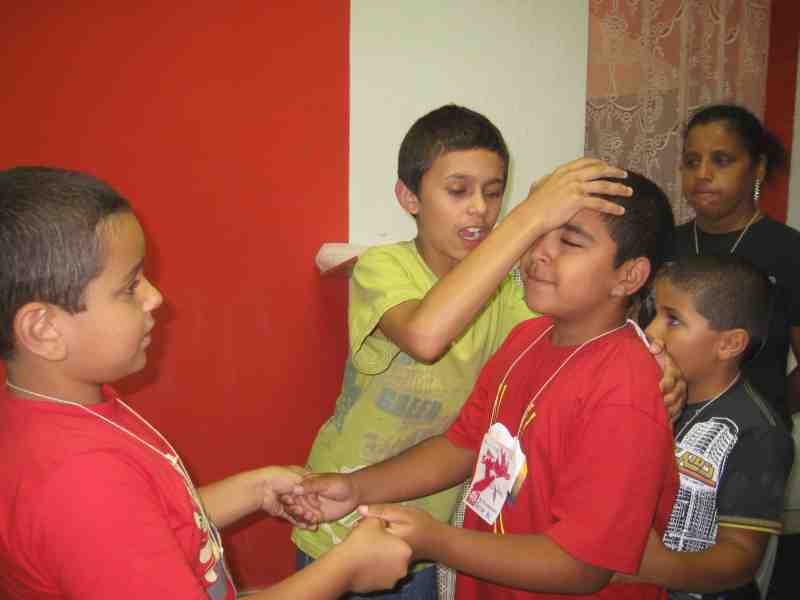 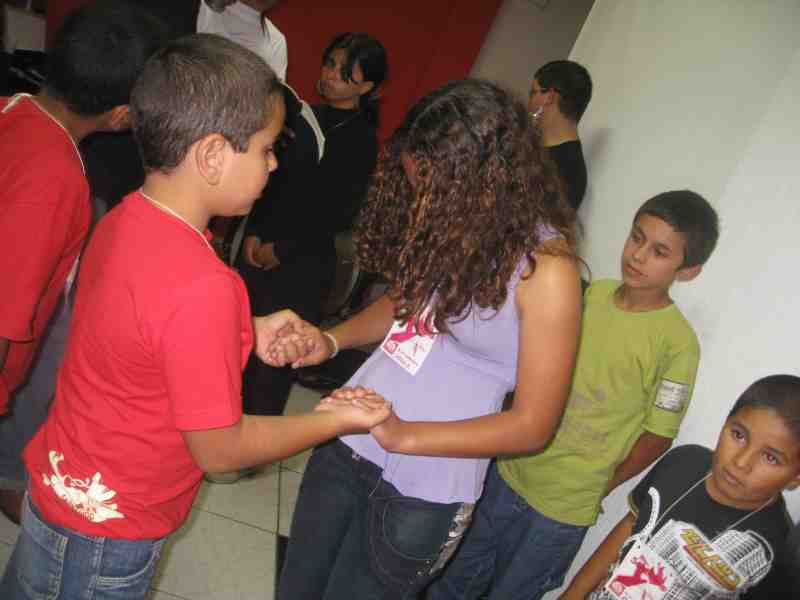 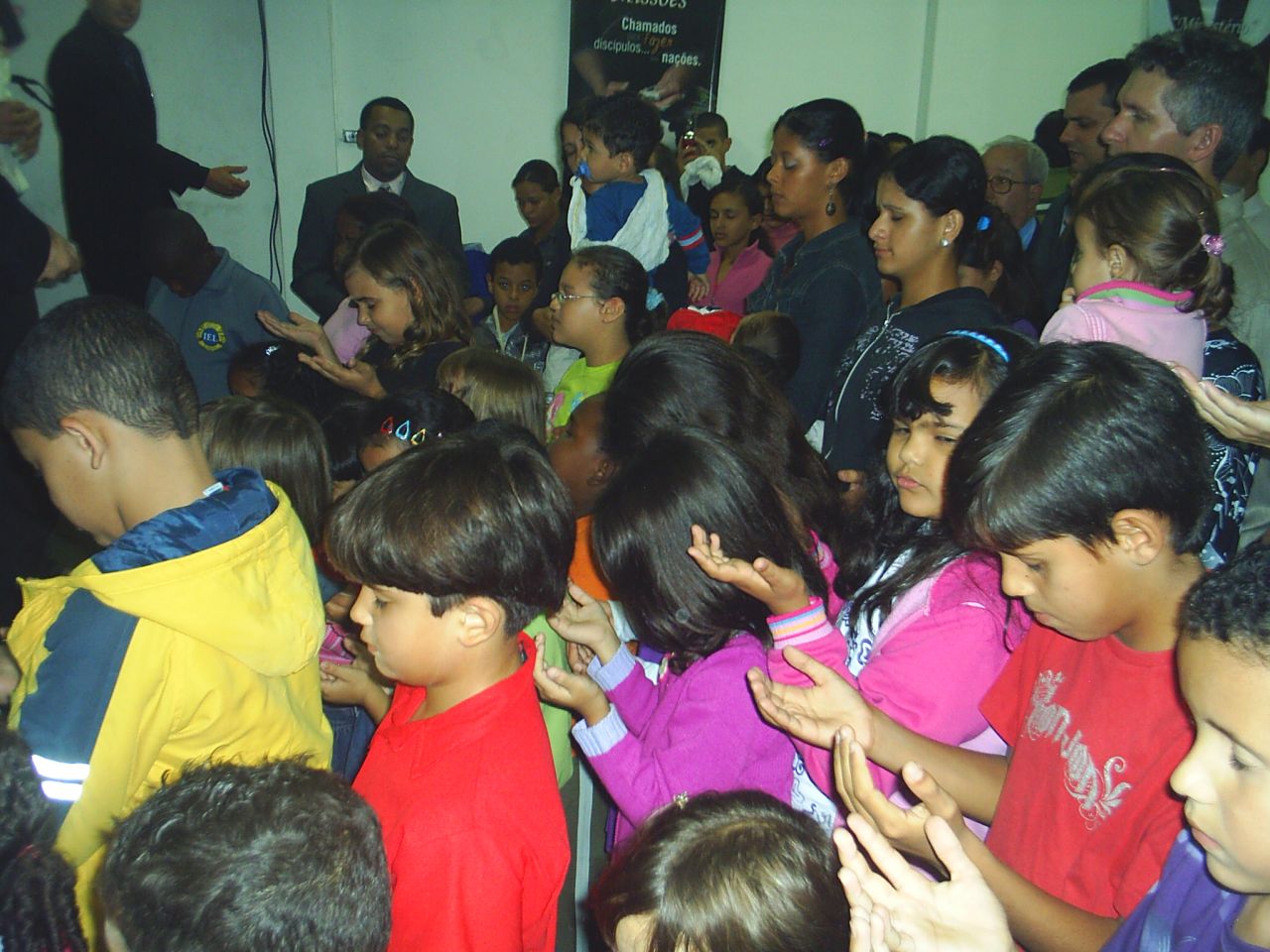 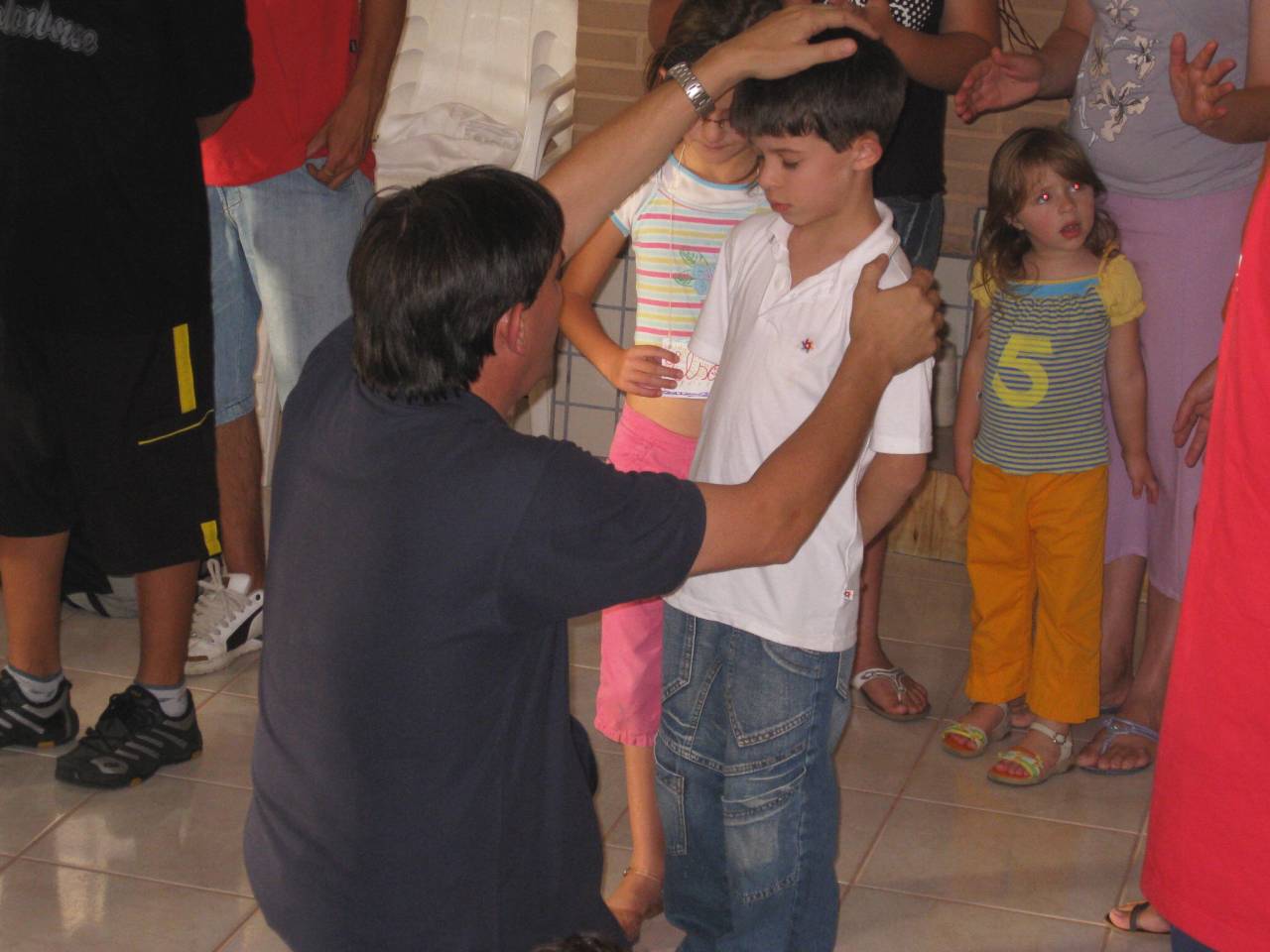 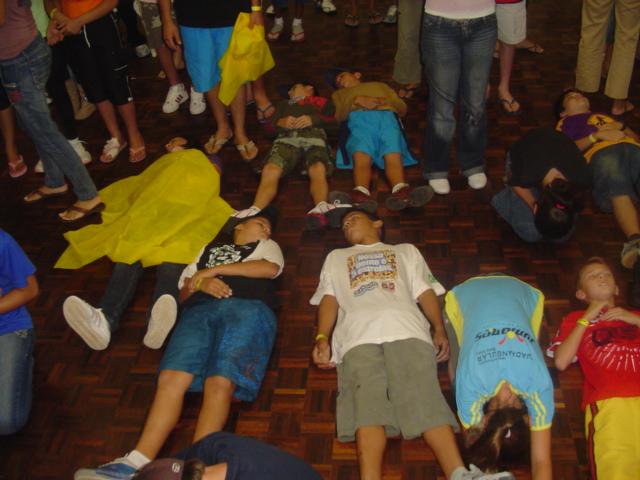 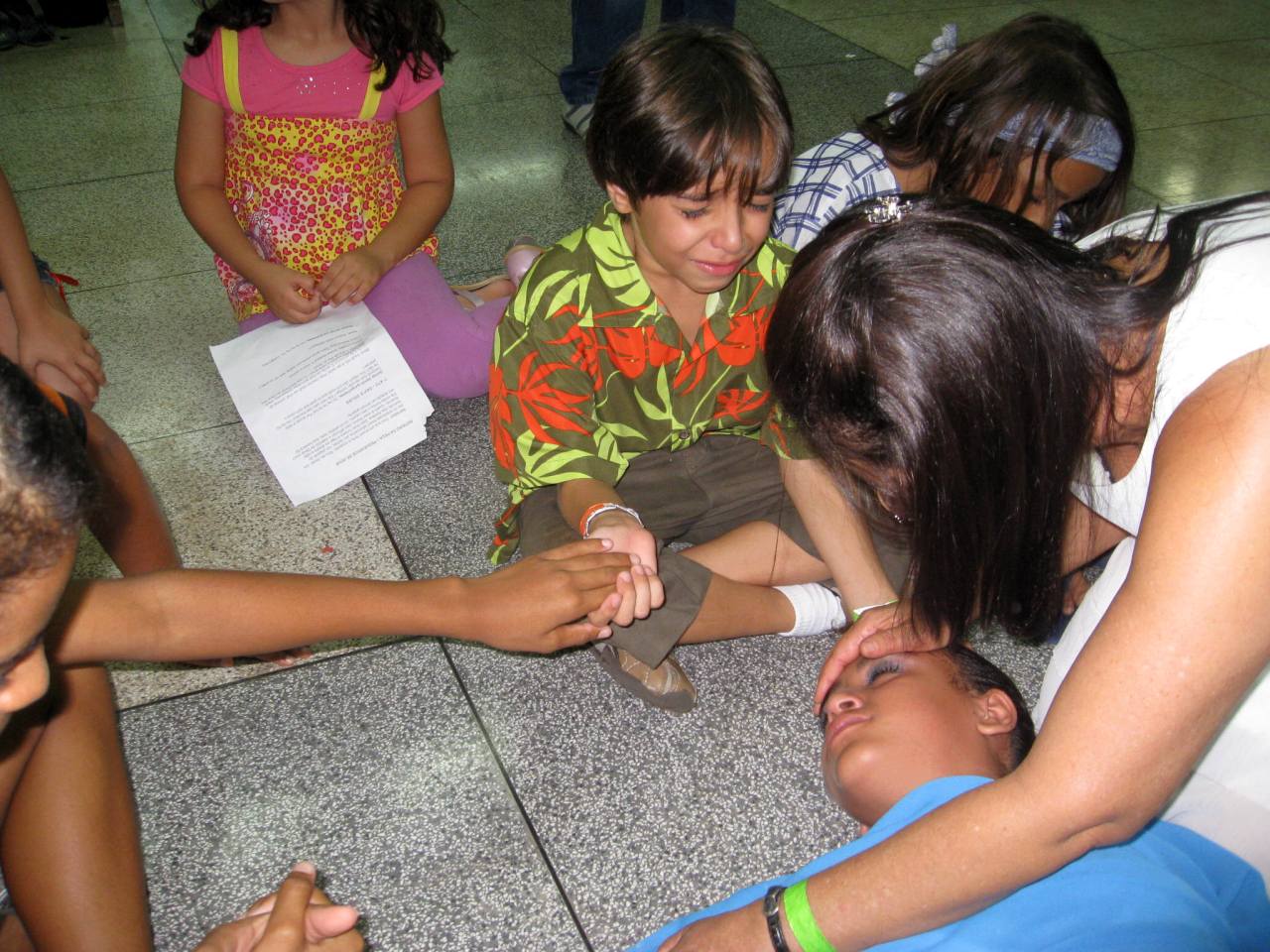 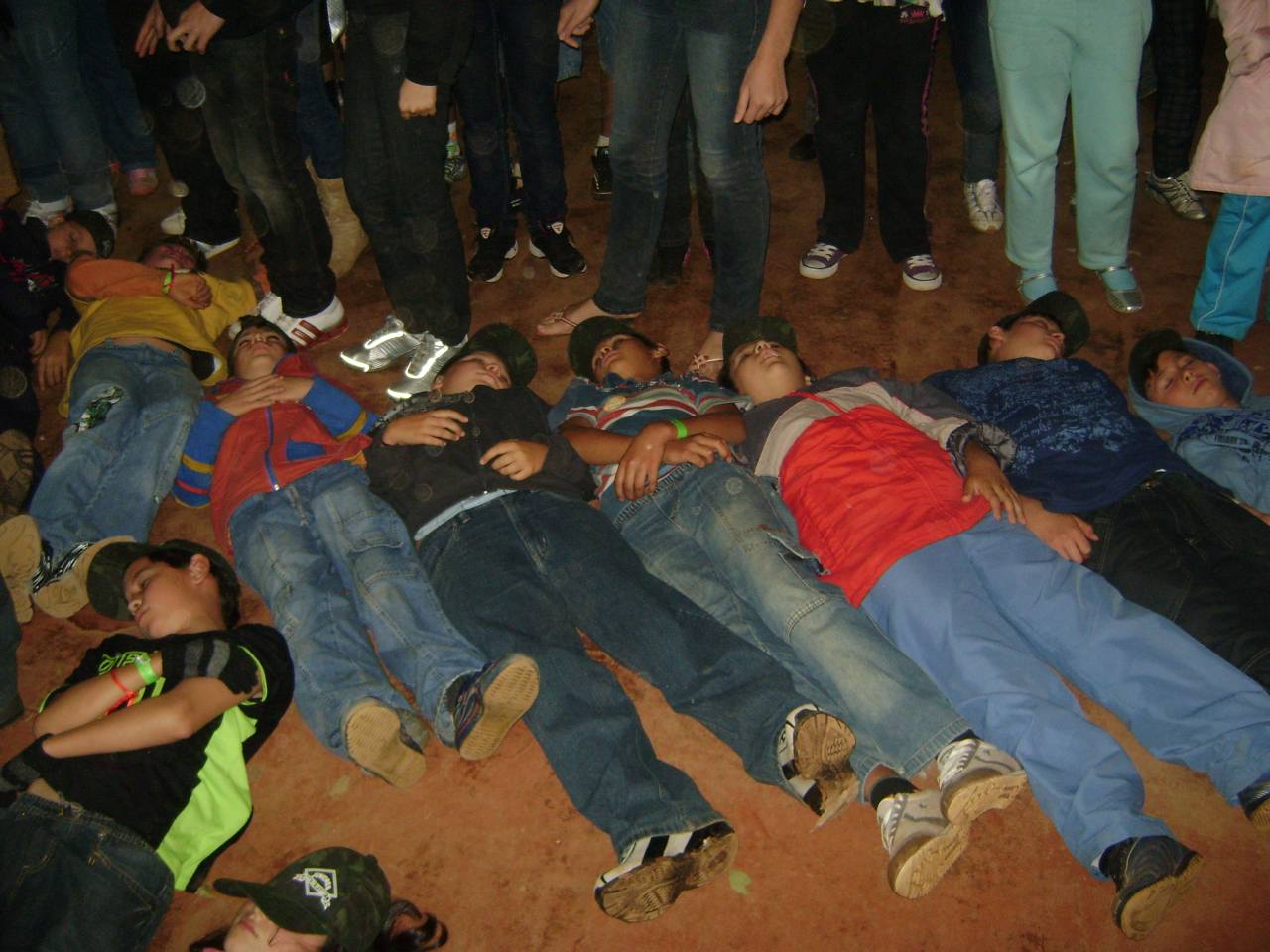